汉语圈PPT课件培训
第六讲
声调辨析模板详解
路径触发
判断正误
超链接
Game
ó
ǒ
é
ǐ
ī
è
ō
ì
ò
ě
ē
í
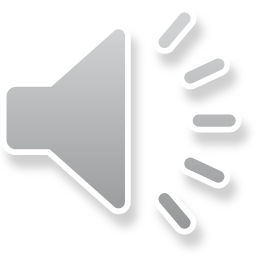 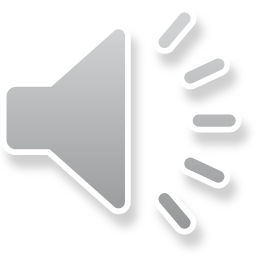 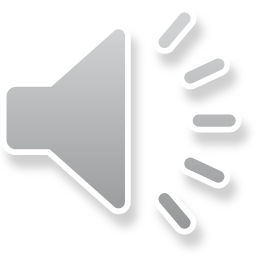 Great！
next
next
Try again
ó
ǒ
é
ǐ
ī
è
ō
ì
ò
ě
ē
í
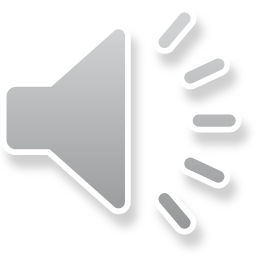 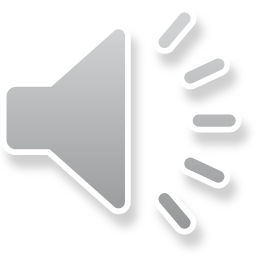 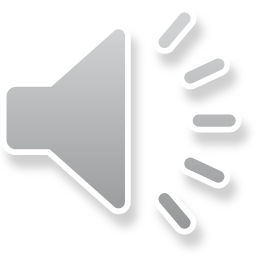 Great！
next
next
Try again
ó
ǒ
é
ǐ
ī
è
ō
ì
ò
ě
ē
í
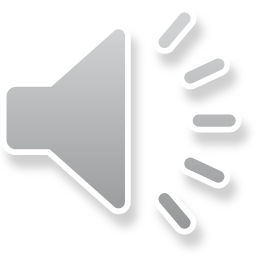 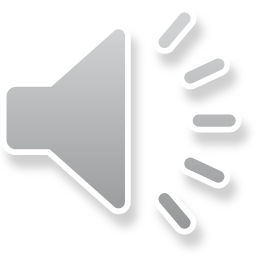 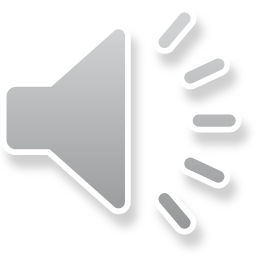 Great！
next
next
汉语圈PPT课件培训
谢谢大家！